معرفی برچسب کنترل اصالت و سلامت کالا
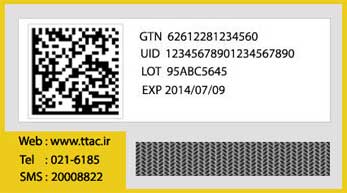 4 مهر 98
1
کنترل اصالت اقلام سلامت محور
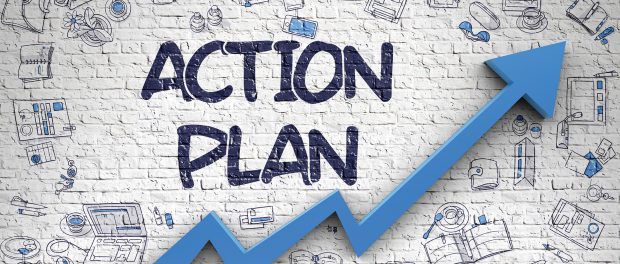 فراورده سلامت محور:
تمام فراورده های تحت نظارت سازمان غذا و دارو.
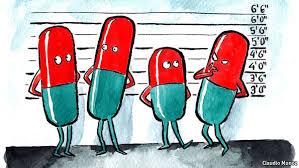 فرآورده‌های غیراصیل‌
فرآورده‌هایی اصیل‌
SSFFC
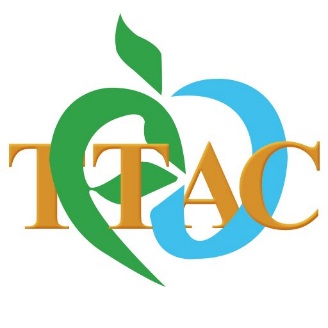 4 مهر 98
2
ر
سامانه ردیابی، رهگیری و کنترل اصالت فرآورده‌های سلامت
 (TTAC System)
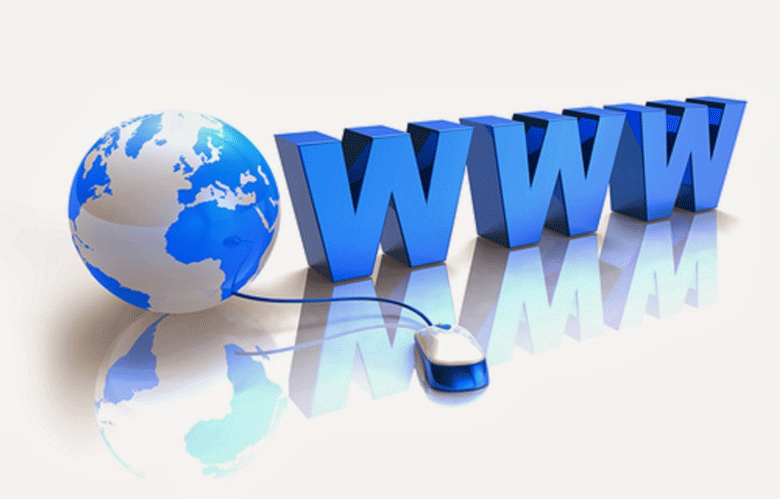 www.ttac.ir
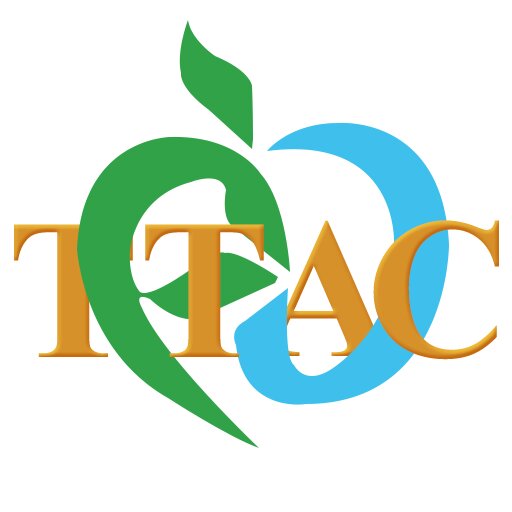 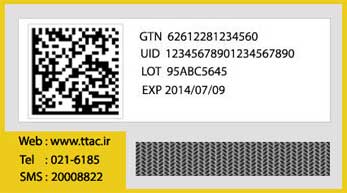 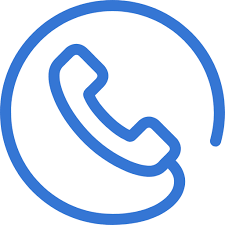 ۶۱۸۵-021
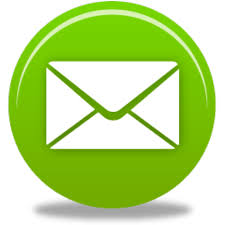 ۲۰۰۰۸۸۲۲
4 مهر 98
3
شناسه مادری (Aggrigation ID)
شناسه اختصاصی و منحصر به فردی است که با ایجاد ارتباط منطقی بین شناسه‌های ردیابی و رهگیری فرآورده‌های موجود در یک بسته‌بندی تعریف می‌شود
2. شماره پروانه (Iran Registration Code: IRC):
موقع صدور پروانه ثبت فرآورده به آن اختصاص می‌دهد.
3. شناسه ردیابی و رهگیری (UID - Unique Identifier):
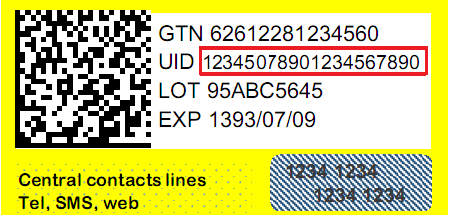 شماره‌ای ۲۰ رقمی‌است که جهت رهگيري و ردیابی به هر واحد فرآورده بر اساس استاندارد اختصاص داده شده است.
4. شناسه تجاری فرآورده (GTIN: Global Trade Item Number):
شماره جهانی اقلام تجاری، شماره‌ای 14 رقمی‌است. این شناسه جهت هر فرآورده در سطح جهان اختصاصی است و بر مبنای استانداردهای بین‌المللی  صادر می‌شود
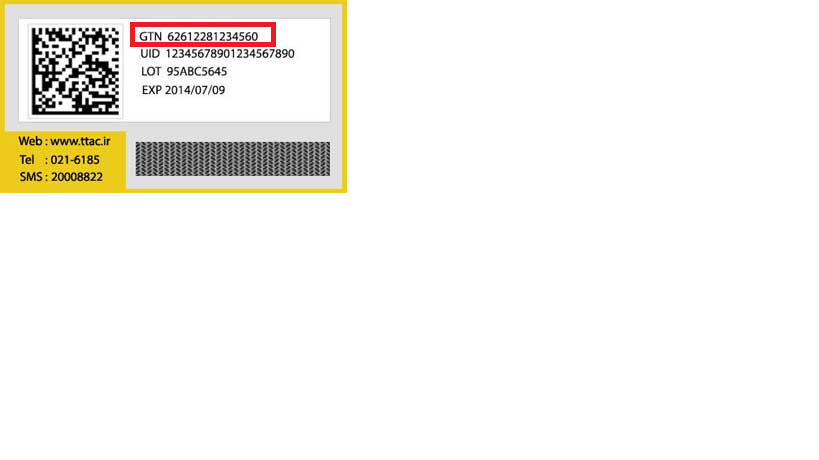 5. شماره سری ساخت (Batch/Lot Number):
شماره‌ای است که شرکت تولیدکننده موقع ساخت فرآورده به هر سری ساخت تولیدکه اجزاء و شرایط ساخت یکنواخت دارد، اختصاص داده
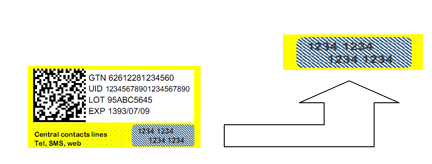 ۶. تاریخ انقضا (Exp Date):
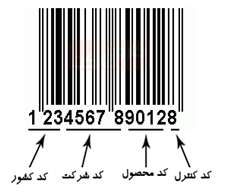 (YY,MM,DD)
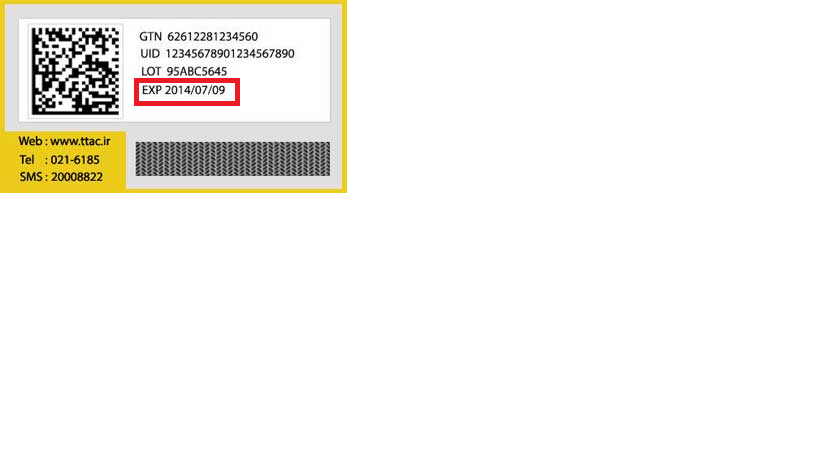 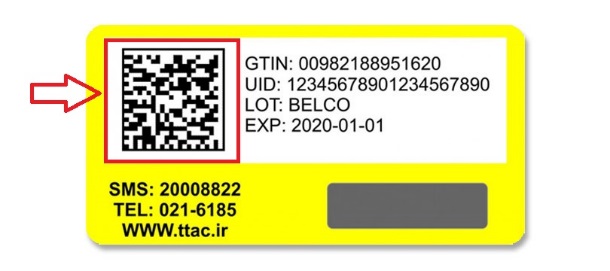 ۷. شناسه اصالت:
شناسه‌ اختصاصی، منحصر به فرد و متناظر با UID است
8. بارکد دو بعدی (Data Matrix):
4
4 مهر 98
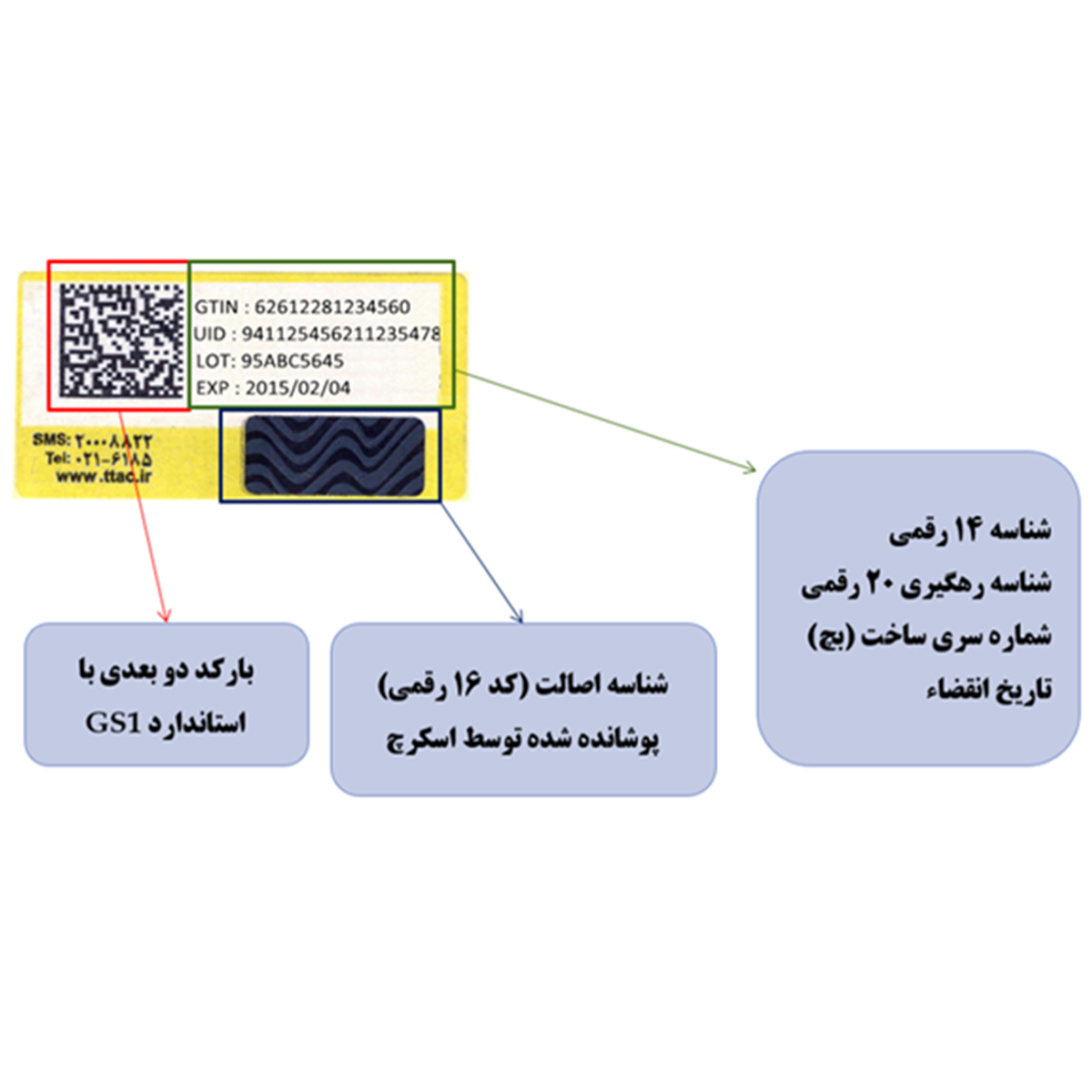 4 مهر 98
5
روش‌های کنترل اصالت فرآورده‌های سلامت:
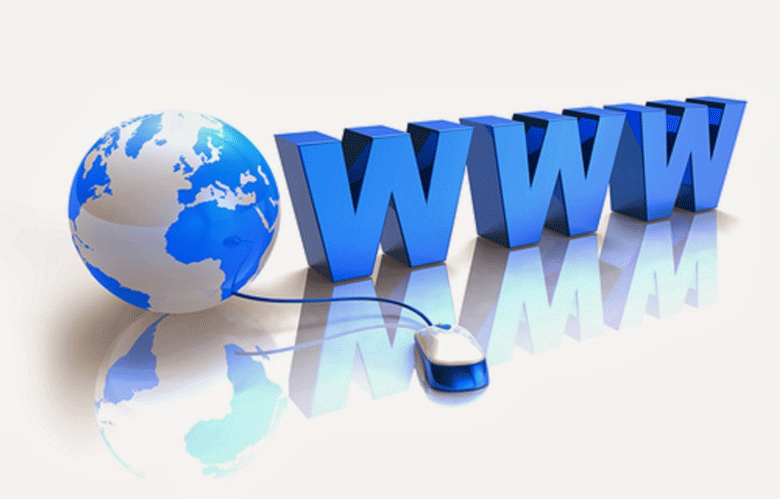 www.ttac.ir
ارسال کد ۱۶ رقمی‌‌اصالت
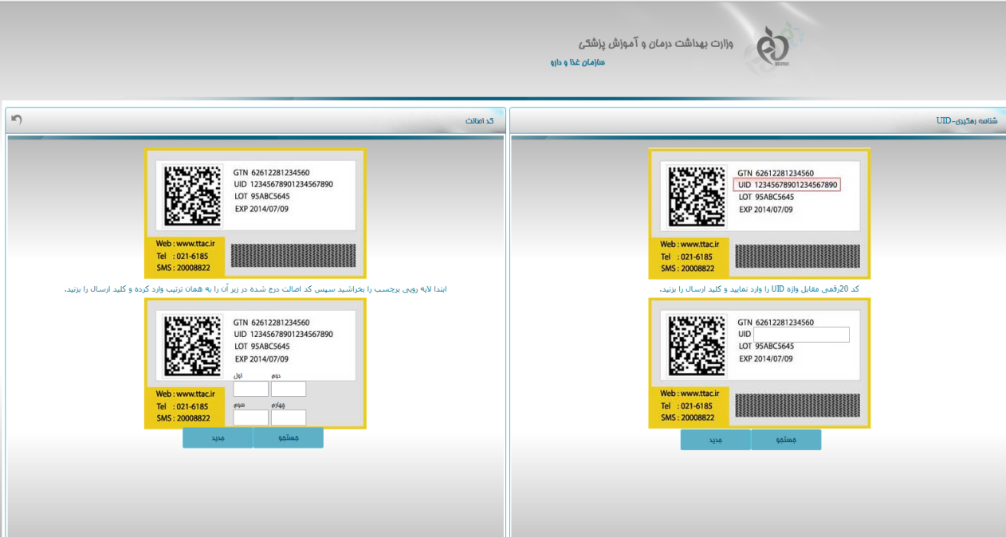 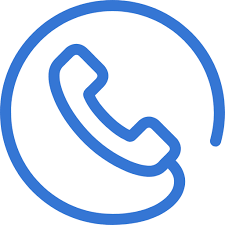 ۶۱۸۵-021
اعلام کد اصالت
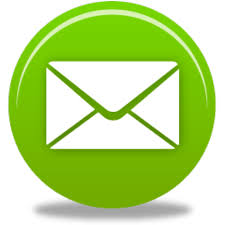 ۲۰۰۰۸۸۲۲
رهگیری‌اصالت کالا از طریق ارسال کدرهگیری UID و یاکد۱۶ رقمی‌اصالت‌کالا
6
4 مهر 98
انواع پیغام‌های دریافتی از استعلام
۱- اصالت این فرآورده مورد تأیید است. 
۲- اصالت این فرآورده قبلاً توسط همین سامانه/دستگاه کنترل شده است. 
۳- اصالت این فرآورده قبلاً توسط سامانه/دستگاه دیگری کنترل شده است.
۴- این فرآورده تقلبی است.
5- تاریخ مصرف این فرآورده گذشته است؛ لطفاً از مصرف آن خودداری فرمایید.
۶- لطفاً از مصرف فرآورده خودداری کرده و آن را به محلی که از آن خریداری کرده اید، بازگردانید.
۷- مصرف‌کنندۀ گرا‌می‌به‌دلیل عدم بارگذاری کامل اطلاعات این فرآورده، امکان پاسخ‌گویی توسط سامانۀ ردیابی، رهگیری و کنترل اصالت فرآورده‌های سلامت‌ وجود ندارد. لطفاً طی روزهای آینده مجدداً تلاش کنید.
4 مهر 98
7
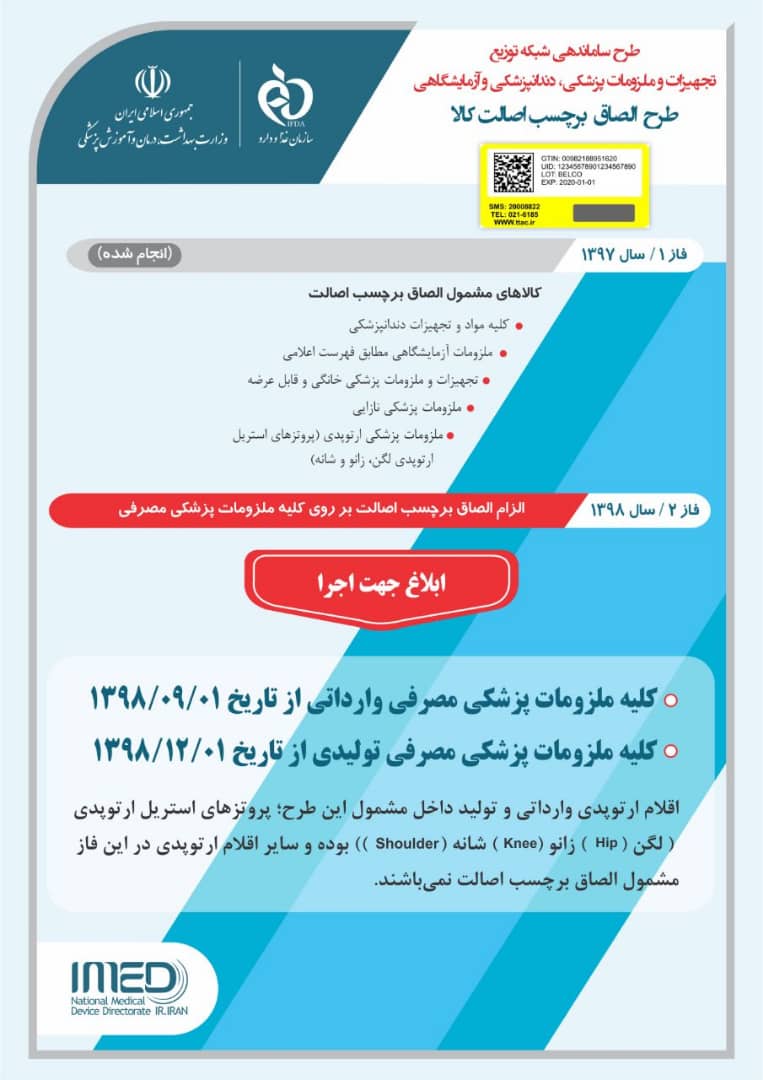 4 مهر 98
8
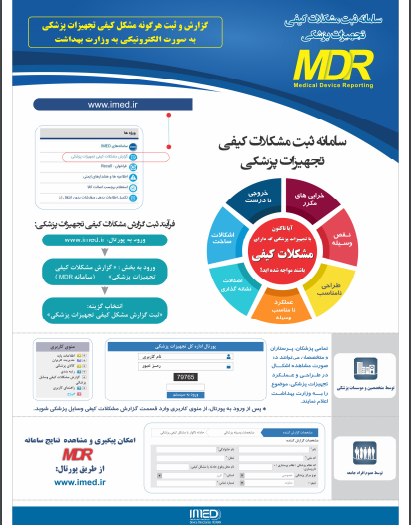 سامانه ثبت مشکلات کیفی تجهیزات پزشکی
MDR
9
4 مهر 98
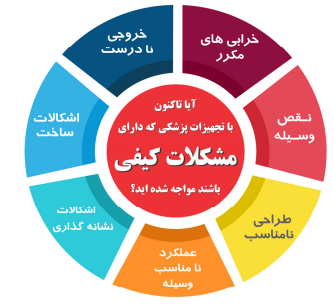 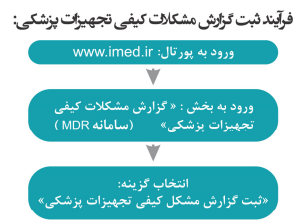 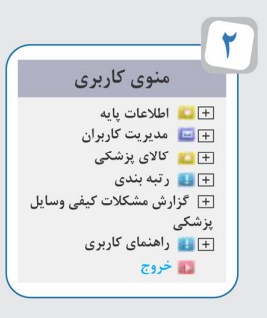 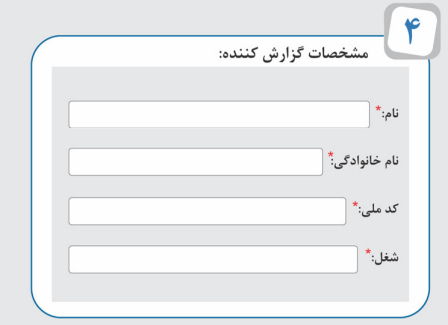 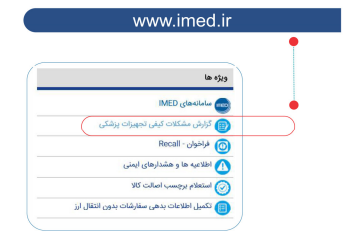 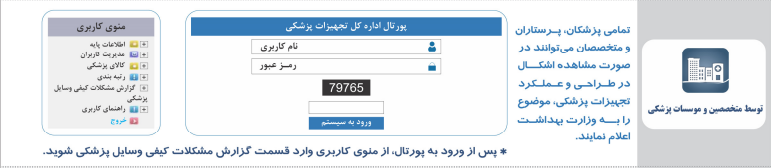 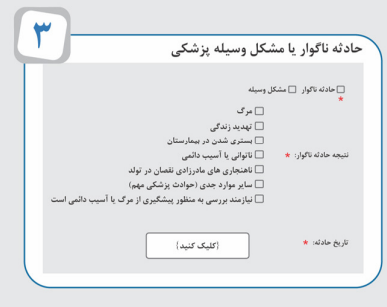 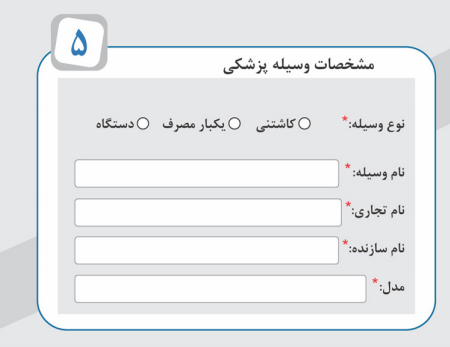 10
4 مهر 98
نتایج سامانه MDR
اطلاع رسانی کالاهای دارای اشکال یا فاقد مجوز درپورتال :
imed.ir
گزارش های منجر به فراخوان
کالاهای غیر مجاز
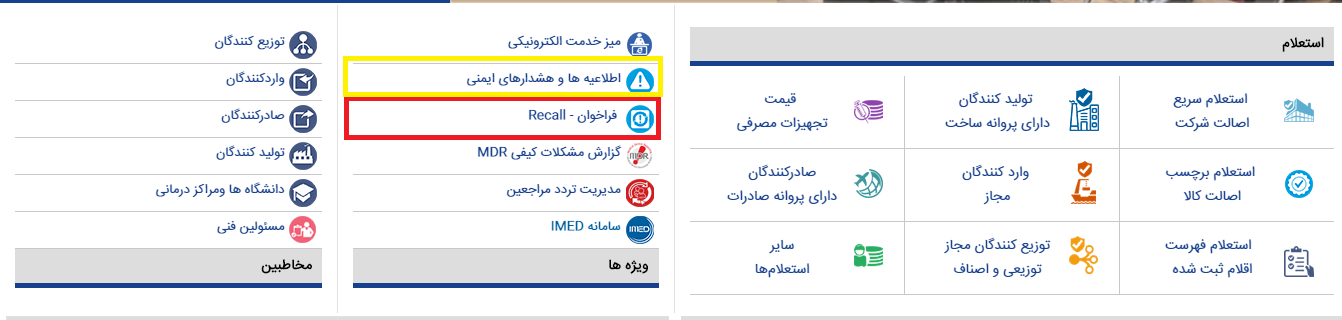 4 مهر 98
11
مدیریت اطلاعات توزیع کالای مشمول ارز
1
2
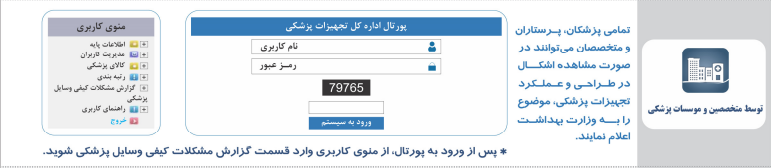 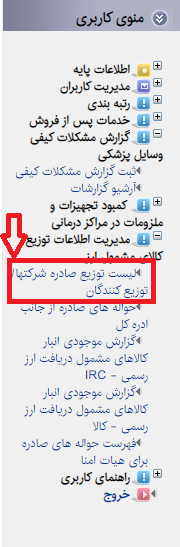 3
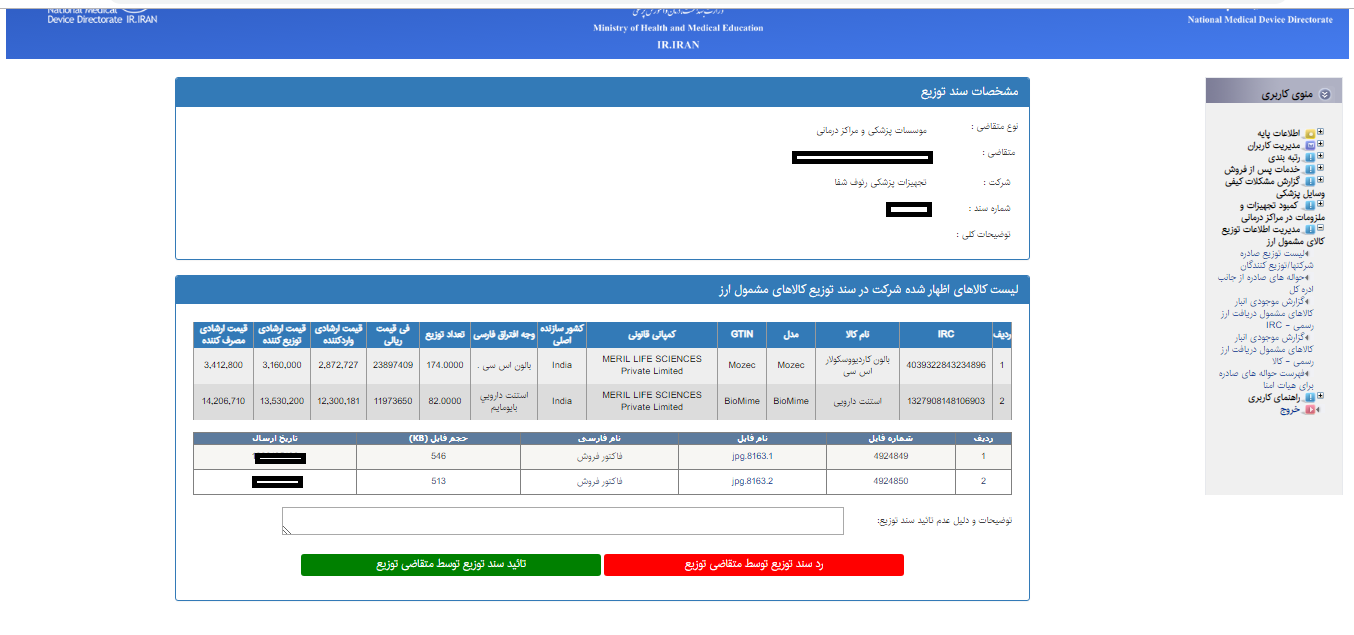 4 مهر 98
12
ثبت کمبود تجهیزات و ملزومات در مراکز درمانی
1
2
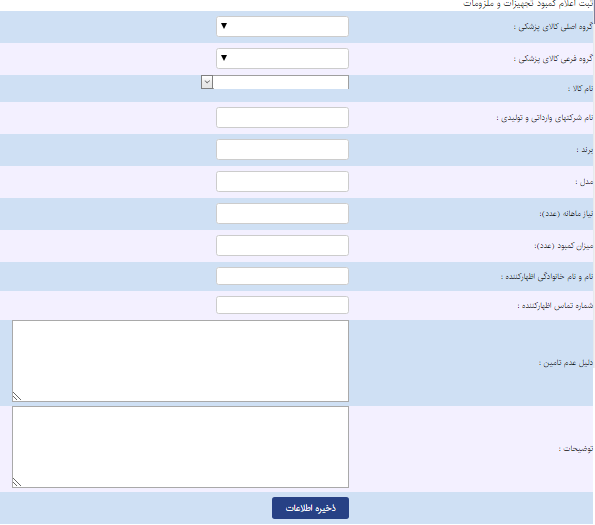 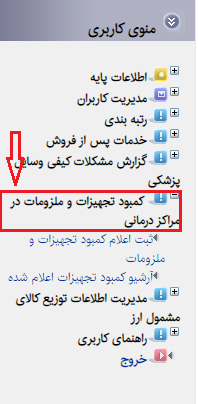 4 مهر 98
13
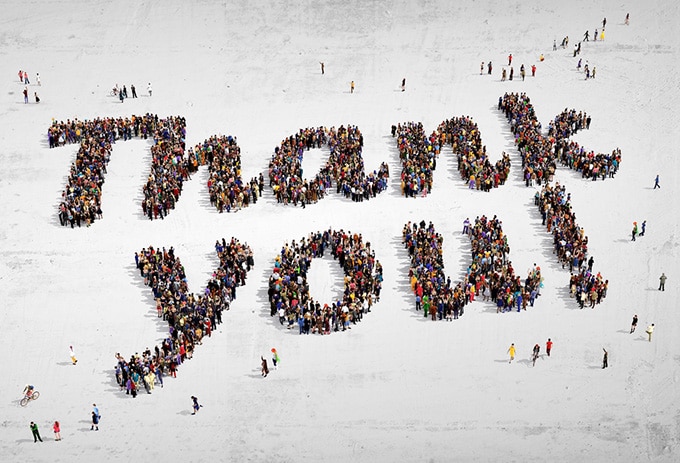 4 مهر 98
14